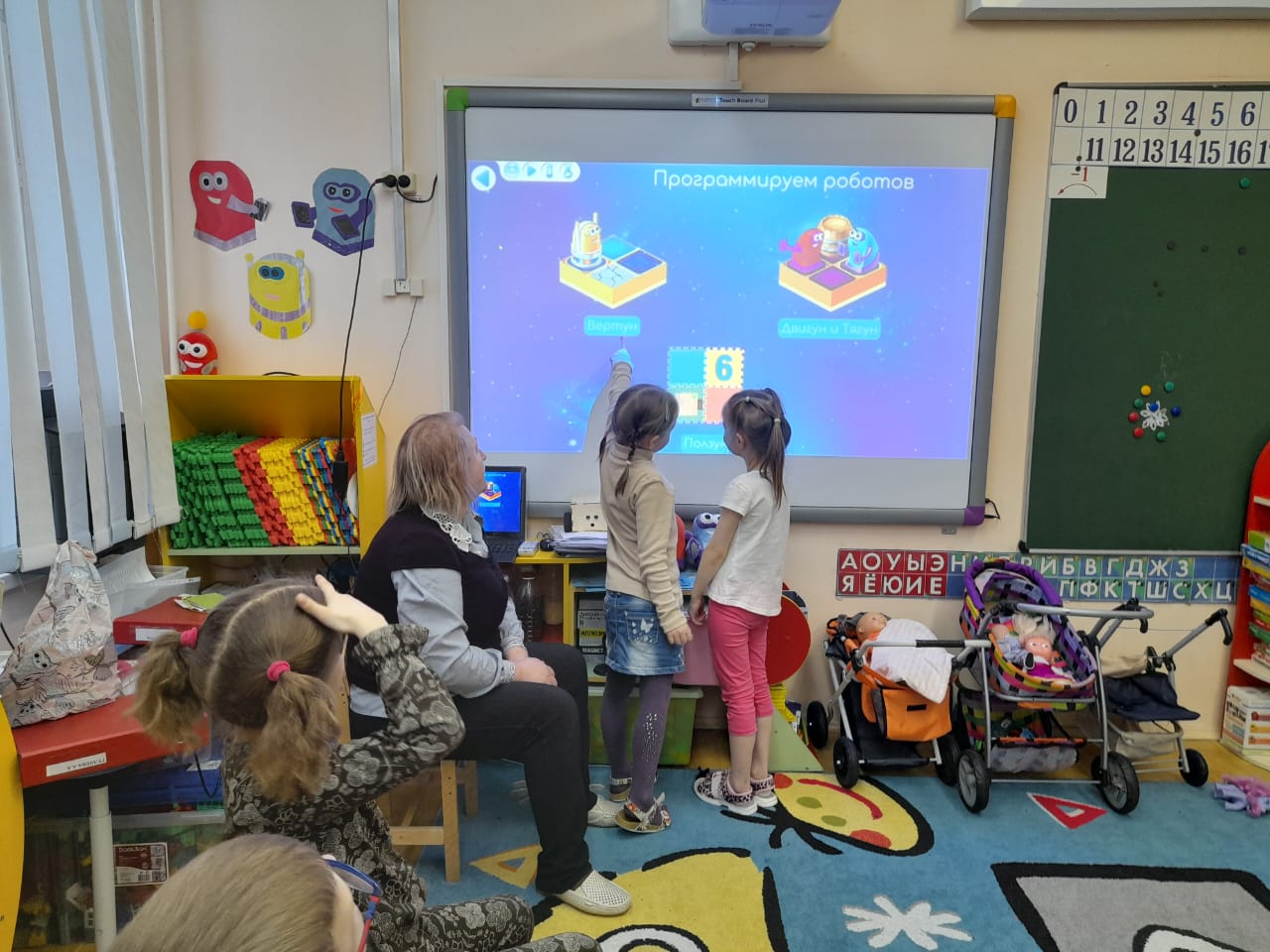 Знакомство с пазлами
Расскажи и покажи
Четвертый лишний
Играем вместе
Кто быстрее
Минимузей
Спасибо за внимание. Удачи в игре.